Journal Club
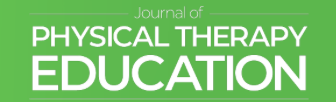 Tuesday, April 12, 2022
6:30-7:30 EDT

WELCOME!
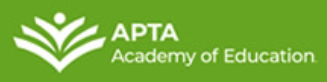 Organizational notes
All microphones are currently muted
Unmute yourself to comment
The proceedings will be recorded

Laurie Hack will guide proceedings
Denise Bender will monitor the chat
Sarah Gilliland will document participants
Each participant will receive a certificate of attendance
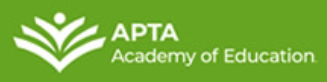 New offering from JOPTE
Once a quarter we will offer a conversation on the open access article from the last Journal Issue
The authors will present the article
A commentator will expand and deepen perspectives on the topic
Participants will add their voices to the conversation
All in one enjoyable hour!
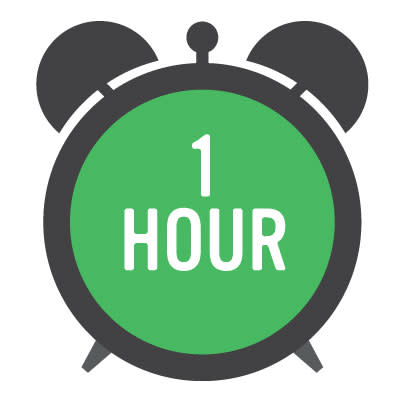 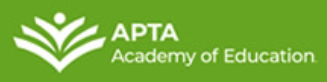 Tonight’s article from the          December 2021 issue, Vol 35, No 4
Part 1. Payment for Clinical Education Experiences: A Historical Perspective
Michele Lewis, PT, DPT, Peggy Blake Gleeson, PT, PhD, Tawna Wilkinson, PT, DPT, PhD, Kathleen Manella, PT, PhD, and Janet Konecne, PT, DPT, CSCS
Part 2. Payment for Clinical Education Experiences in Physical Therapy: Perspectives From Stakeholders
Tawna Wilkinson, PT,DPT, PhD, Kathleen Manella, PT, PhD, Katherine Myers, PT, DPT, Sara Alhajeri, PT, MPT, Janet Konecne, PT, DPT, PhD, Michele Lewis, PT, DPT, Jessica Dunn, PT, DPT, MS, Tara Legar, PT, MPT, Derek Fenwick, PT, MBA, SHRM-SCP, Todd Bzdweka, PT, MPT, Gary Chleboun, PT, PhD, and Peggy Blake Gleeson, PT, PhD
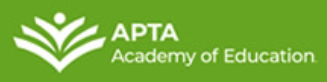 Presenters
Authors: 
Peggy Blake Gleeson, PT, PhD, professor and the director of clinical education at Texas Woman’s University
Tawna Wilkinson, PT, DPT, PhD, director of curriculum and assessment In the Doctor of Physical Therapy Program, Tufts University School of Medicine

Commentator: 
Bob Rowe, PT, DPT, DMT, MHS, FAAOMPT, Executive Director, Brooks Institute of Higher Education
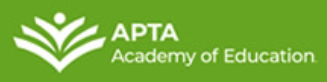 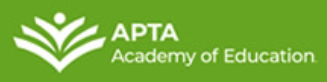 THANK YOU!
APTA Academy of Education Board and staff
The editors and editorial board of JOPTE
The Task Force on the Journal Club
The authors and commentator
You, the participants
If you have connected by phone, please type your name in the chat before logging off.
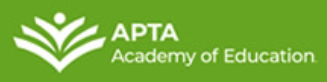 Join us for our next event in three months, featuring:
Navigating Student Challenges: From the Lens of First-Year Doctor of Physical Therapy Students
Margaret M. Plack, PT, DPT, EdD, William E. Healey, PT, EdD, GCS, Karen Huhn, PT, PhD, Ellen Costello, PT, PhD, Joyce Maring, PT, EdD, and Marjorie Johnson Hilliard, PT, EdD
(from George Washington University, Husson University,  and Northwestern University)

Anxiety, depression, and burnout are being discussed across health professions. Despite rising concern, studies investigating stress in students enrolled in Doctor of Physical Therapy (DPT) programs remain limited. Only recently have studies exploring stress in DPT students surfaced with any consistency. In this study, our aim was to elucidate the self-identified challenges first-year DPT students faced, how they reacted, and what they did to manage them.
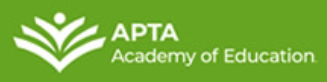